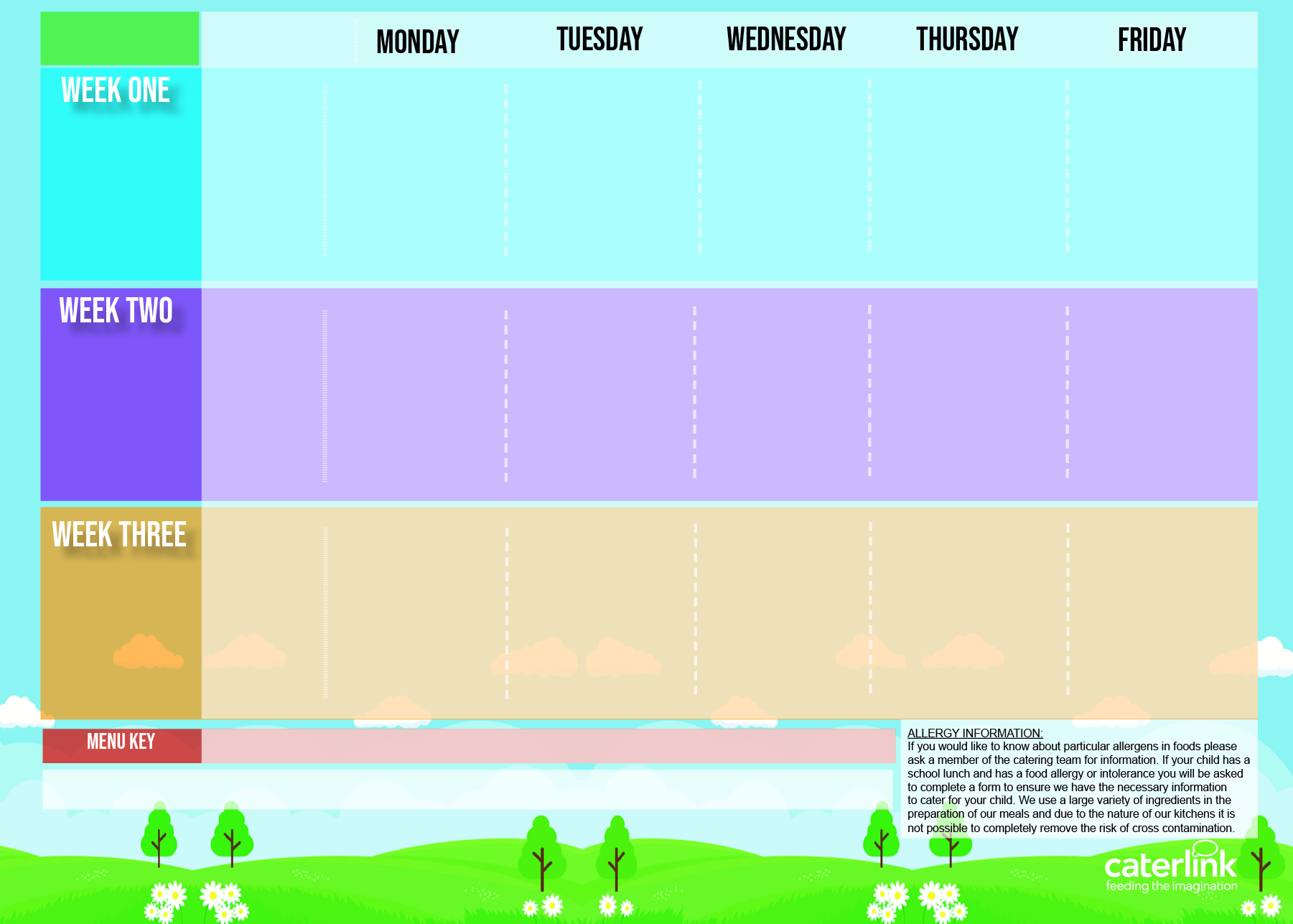 WHF Spring/ Summer Menu
Roast  Chicken with Stuffing, Roast Potatoes & Gravy
BBQ Chicken with Jollof Rice
Fishfingers with Chips & Tomato Sauce
Beef Lasagne with Garlic Bread
Option one
Cheese & Tomato Pizza with Wedges
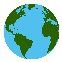 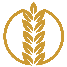 17 April
8 May
5 June
26 June
17 July
28 August
18 September
9 October
Crunchy Topped Vegetable Bake with New Potatoes
Mexican Bean Roll with Chips & Tomato Sauce
Sweet Potato and Spinach Flan with Roast Potatoes
Wholemeal Vegetable Pasta Bake
Vegan Quorn with Jollof Rice
Option two
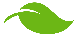 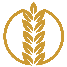 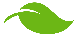 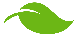 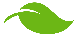 Peas 
Baked Beans
Vegetables
Mixed Salad
Coleslaw
Sliced Carrots and Cucumber Sticks
Cabbage & Cauliflower
Sweetcorn & Green Beans
Toffee Apple Crumble with Custard
Iced Vanilla Sponge
Oaty Cookie
Fruit Jelly with Mandarins
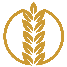 NEW Syrup Snap Biscuit
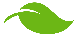 Dessert
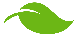 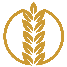 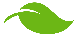 Roast Chicken with Stuffing, Roast Potatoes & Gravy
Fishfingers with Chips & Tomato Sauce
Pork Sausage Hot Dog with Potato Wedges
Chef’s Special Chicken Korma with Rice
Mac and Cheese 
 with Ham & Sweetcorn

Mac & Cheese with Toasted Breadcrumbs
Option one
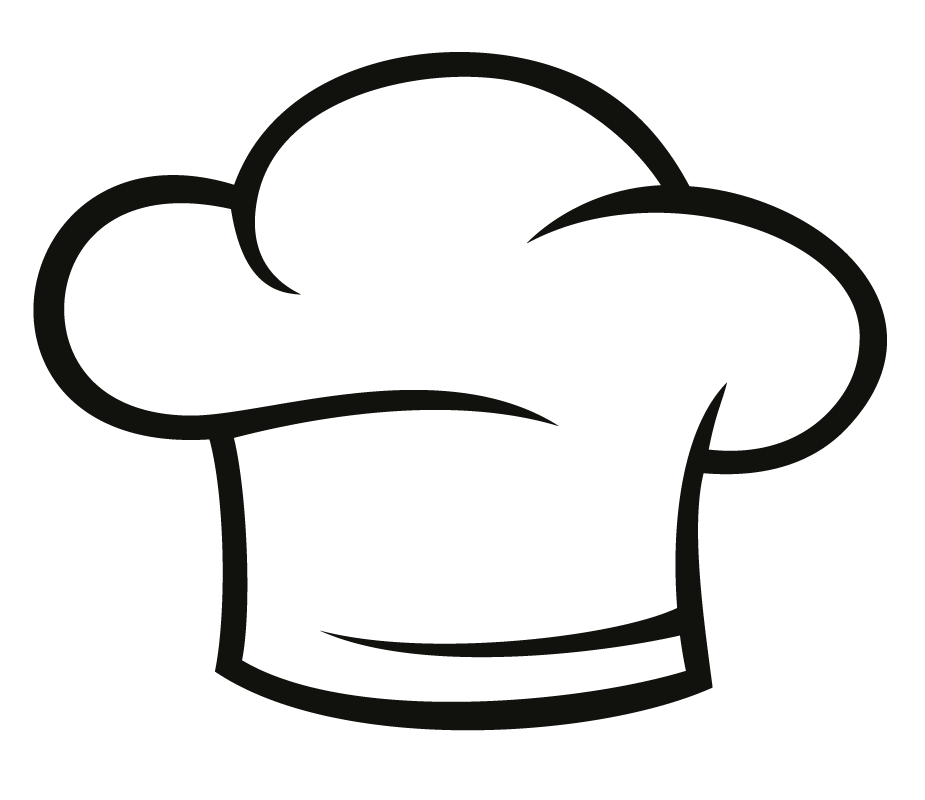 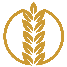 24 April 
15 May
12 June
3 July 
24 July
4 September
25 September
16 October
Vegetable Wellington with New Potatoes & Gravy
Veggie Burger with Chips & Tomato Sauce
Potato and Courgette Layer Bake
Vegan Sausage Hot Dog with Potato Wedges
Option two
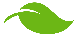 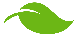 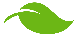 Peas 
Baked Beans
Roast Peppers & Sweetcorn
Broccoli & Carrots
Baked Beans and Coleslaw
Vegetables
Peas & Green Beans
Peach Crumble with Cream
Catherine Wheel Cookie
Pear & Chocolate Cake with Custard
Summer Lemon Cake
Vanilla Shortbread
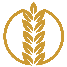 Dessert
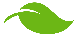 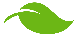 NEW Greek Chicken Pita with Seasoned Wedges
or
NEW Spinach & Cheese Parcel with Seasoned Wedges
Roast Chicken with Stuffing, Roast Potatoes & Gravy
NEW Chinese Vegetable Noodles
Beef Spaghetti Bolognaise
Fishfingers with Chips & Tomato Sauce
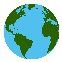 Option one
1 May
22 May
19 June
10 July
11 September
2 October
Vegan Spaghetti Bolognaise
Lentil & Sweet Potato Curry with Rice
Vegan Quorn with Stuffing, Roast Potatoes & Gravy
Cheese & Red Pepper Frittata with Chips & Tomato Sauce
Option two
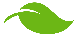 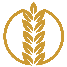 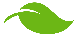 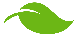 Fresh Salad 
Rainbow Slaw
Peas 
Baked Beans
Sweetcorn & Carrots
Peas & Green Beans
Vegetables
Cauliflower & Sprouts
Peaches with Ice Cream
Carrot & Courgette Cake
Eves Pudding with Custard
Apple Flapjack
NEW Cornflake Tart
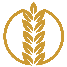 Dessert
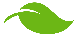 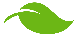 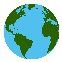 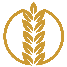 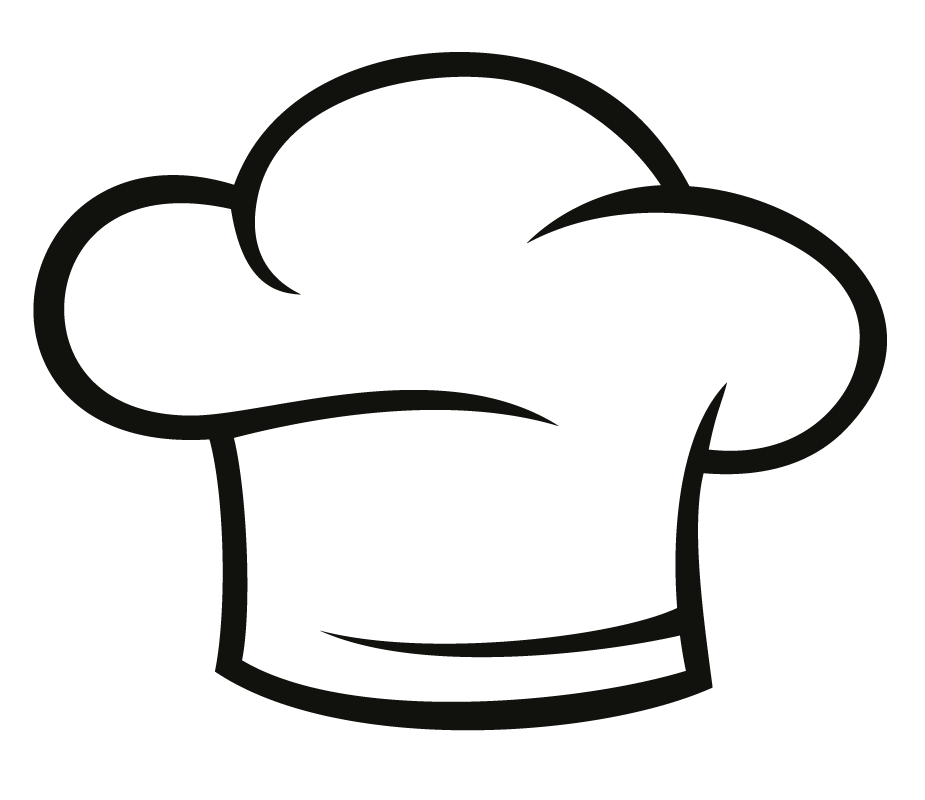 Added Plant Power
Wholemeal
Vegan
Chef’s Special
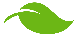 Available  Daily:
- Freshly cooked jacket potatoes with Cheese, Tuna or Baked Beans - Bread freshly baked on site daily- Daily salad selection and Fruit